Презентация для детей подготовительной группы на тему «Труд людей весной»
Презентация разработана
Воспитателем подготовительной логопедической группы Тудрий С.И.
МБДОУ г. Керчи «Д/с комбинированного вида №55 «Хрусталик»
2022 год
Труд людей весной.
Мы на протяжении целого ряда НОД закрепляем знания о весенних явлений в природе. Вы уже знаете, какие изменения произошли в живой и неживой природе, с чем они связаны. А сегодня НОД мы посвятим тому, как влияет весна на жизнь человека.
Наступила весна. Растаял снег. Почва прогрелась.  На полях и в огородах у людей появилось много работы  Люди на дачах высаживают рассаду.
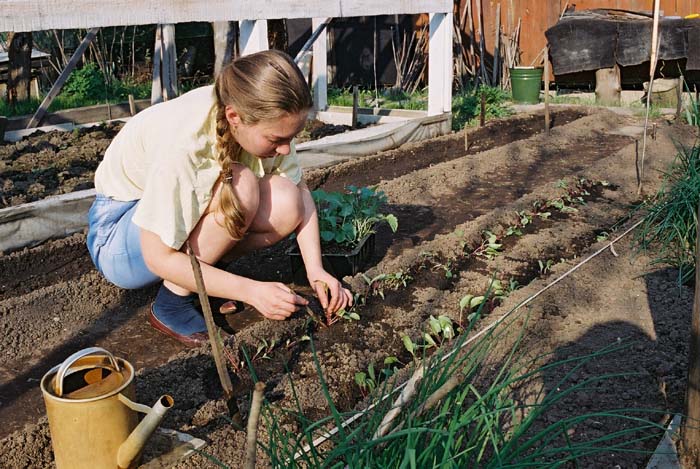 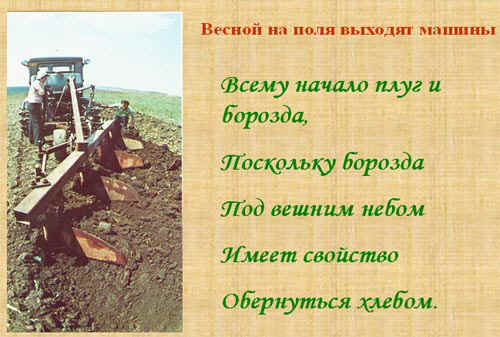 Весна - самое горячее время года для земледельцев. В народе говорят: "Если весну проспал, зимой голодать будешь". Вот и трудятся люди на селе весной с раннего утра до позднего вечера.
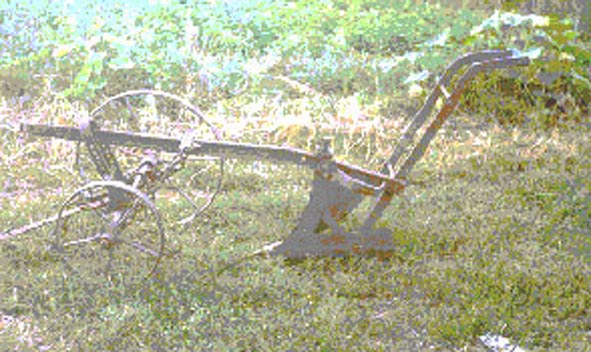 Плуг , с помощью  которого люди обрабатывали землю прежде.
Современный плуг , с помощью которого люди обрабатывают землю.
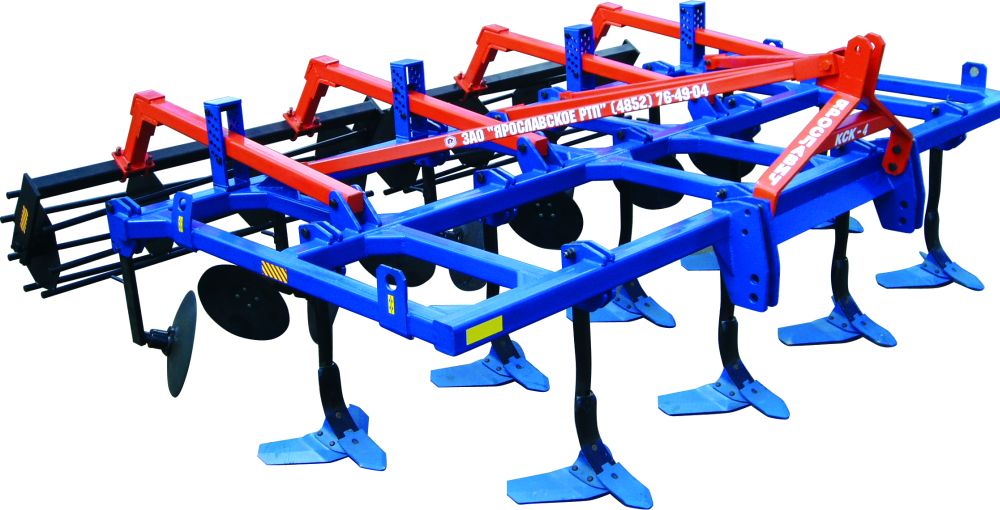 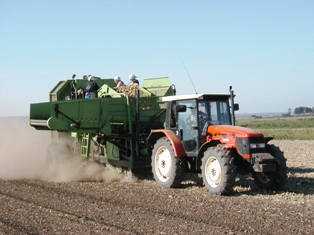 Поля засевают хлебными растениями. Это пшеница, ячмень, овёс, рожь, рис и кукуруза. Высаживают картофель.
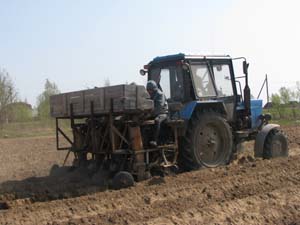 Злаковые культуры.
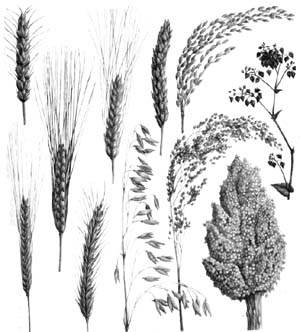 В парках, садах, скверах и огородах, около домов люди граблями сгребают прошлогодние листья, ветки мусор. Всё собирают в кучи и сжигают.
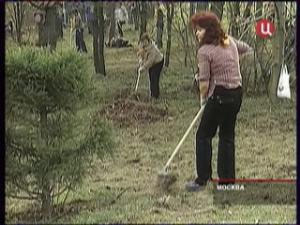 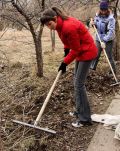 В  уборке парков помогают дошкольники, специальные службы.
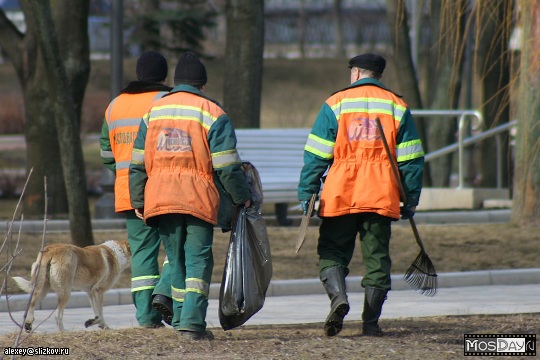 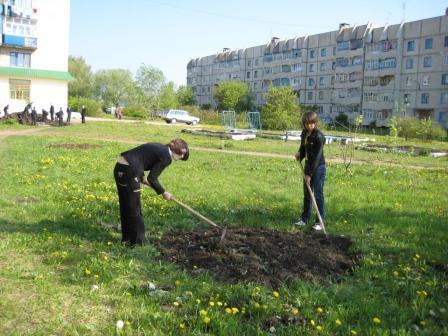 Около домов наводят порядок жильцы. На клумбы высаживают цветы. Вырастая цветы, украшают своей красотой улицы городов.
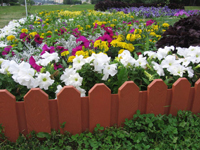 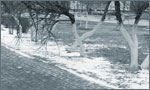 Подрезают деревья, кустарники, нижнюю часть стволов плодовых деревьев  и не только плодовых белят известью.
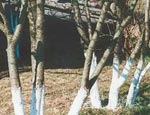 В садах высаживают малину, смородину, крыжовник. В парках, скверах высаживают саженцы деревьев.
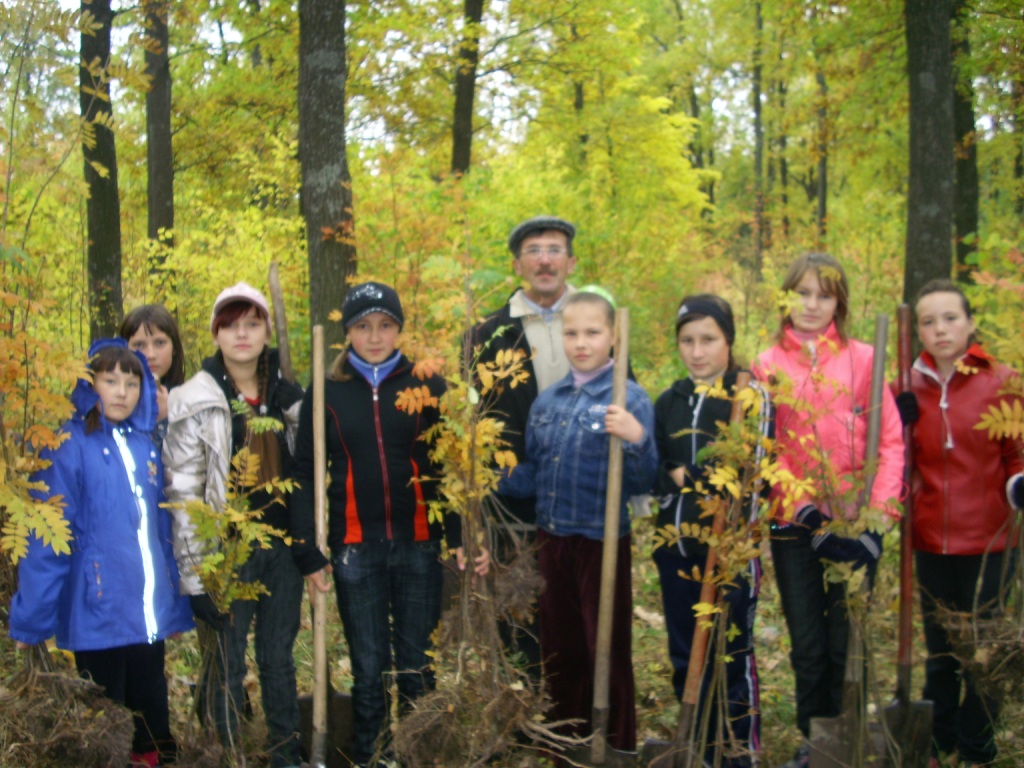 Там где люди потрудились такими красивыми становятся парки, скверы, улицы наших городов.
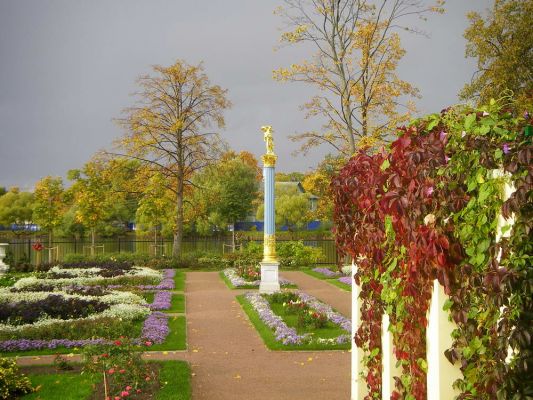 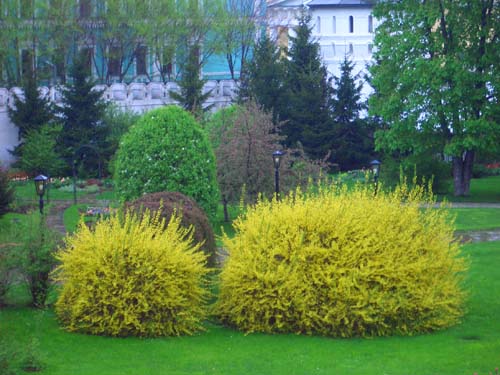 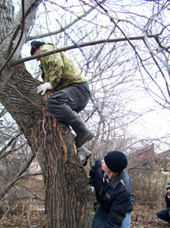 Дети вместе со взрослыми делают скворечники и развешивают их в парках, скверах , во дворах.
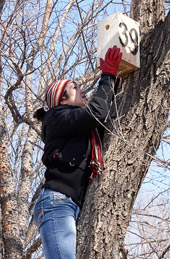